Інтелектуальна розминка
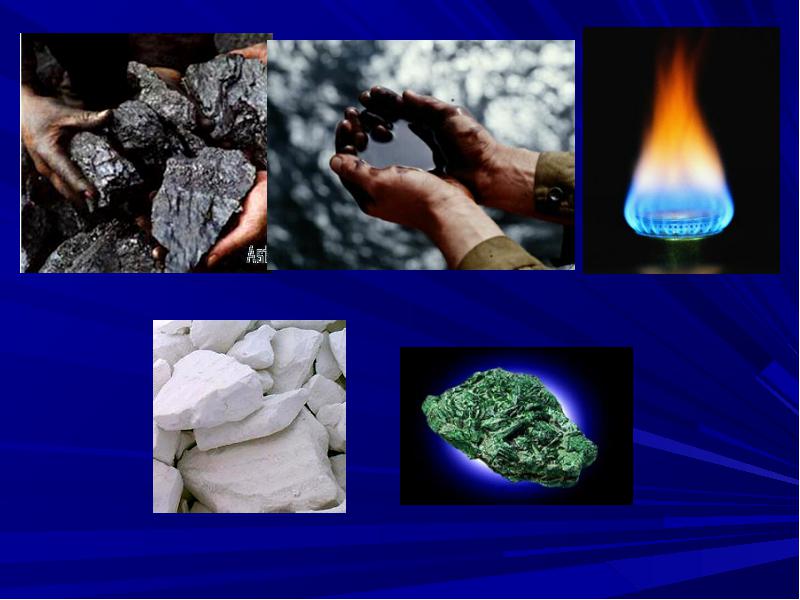 Що таке корисні копалини?
Як поділяються корисні копалини за ознакою використання?
Як поділяють гірські породи за походженням?
Назвіть і покажіть основні тектонічні структури до яких приурочені паливні корисні копалини
Гірські породи якого походження використовуються як паливні корисні копалини
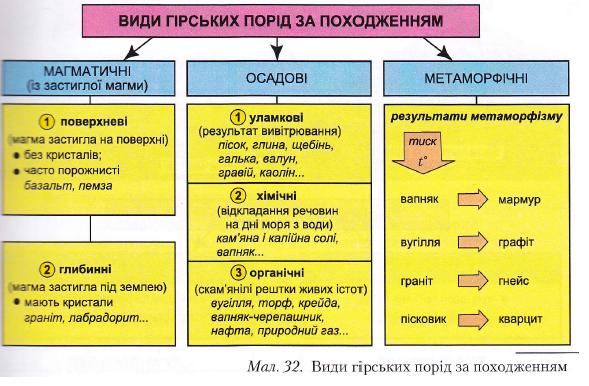 Гірські породи якого походження використовують як паливні корисні
Яка загальна закономірність розташування родовищ паливних корисних копалин?
Які корисні копалини відносимо до паливних?
Назвіть та покажіть на карті нафтогазоносні регіони України.
Назвіть та покажіть на карті кам’яновугільні басейни.
ГАРНОГО НАСТРОЮ!!!